Lesson 14
How Are Stock Prices Determined?
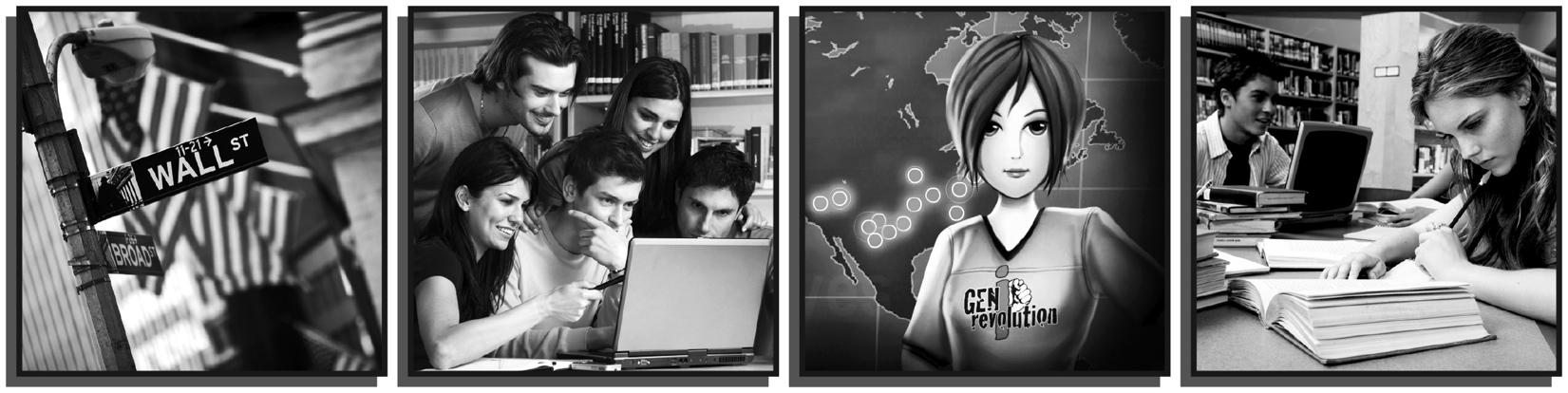 Slide 14.1
Lesson  14 – How are Stock Prices Determined?
Discovering the Law of Demand
Slide 14.2
Lesson  14 – How are Stock Prices Determined?
Discovering the Law of Supply
Slide 14.3
Lesson  14 – How are Stock Prices Determined?
The Laws of Demand and Supply
Law of Demand: At lower prices, people choose to buy more. At higher prices, people choose to buy less.
Law of Supply: At higher prices, people choose to produce more. At lower prices, people choose to produce less.
Slide 14.4
Lesson  14 – How are Stock Prices Determined?
Classroom Tally Sheet
Slide 14.5
Lesson  14 – How are Stock Prices Determined?
Supply and Demand forMighty Wings, Inc. Shares
Slide 14.6
Lesson  14 – How are Stock Prices Determined?
Change in Demand forMighty Wings, Inc. Shares
Slide 14.7
Lesson  14 – How are Stock Prices Determined?
Change in Supply forMighty Wings, Inc. Shares
Slide 14.8
Lesson  14 – How are Stock Prices Determined?
The Role of Expectations
Demand in Stock Markets
People are more likely to buy stock in a given company if the have positive expectations regarding the success of that company. They might expect:
The share price to increase.
An improved dividend payment.
Supply in Stock Markets
People are more likely to sell stock in a given company if they have negative expectations regarding the success of that company.They might expect:
The stock price to decrease in response to changes in the industry, world events, or other uncertainties.
The dividend to decrease.
Better opportunities to purchase other stocks, bonds, or other types of investments.
Slide 14.9
Lesson  14 – How are Stock Prices Determined?
Review of Supply and Demand
The law of demand states (regarding stocks) that buyers choose to purchase more shares at lower prices and fewer shares at higher prices, all else constant.
The law of supply states (regarding stocks) that sellers choose to sell more shares at higher prices and fewer shares at lower prices, all else constant.
An equilibrium price exists when the quantity of shares demanded at that price equals the quantity of share supplied.
Stock prices change as a result of changes in the supply of and demand for shares of the stock in question.